Contents
유고결석 출석인정 안내
(학생 안내용)
유고결석 출석인정 사유
01
신청 시 유의사항
02
유고결석 출석인정 절차 흐름도
03
학생 웹정보시스템 신청 방법
04
코로나19 백신 예방접종 관련 각종 안내
05
1. 유고결석 출석인정 사유
_ 일반사유
※ 단순질병 및 치료(몸살감기, 단순 복통/두통, 장염/위염, 안과/치과치료, 정기검진, 비염, 두드러기, 가벼운 타박상 등)는 사유 불가함
1. 유고결석 출석인정 사유
_ 학생선수
_ 코로나19 감염병 관련 사유
※ 위 사항은 질병관리청 안내지침사항을 적용했으며, 추후 해당 기관의 기준 변경에 따라 변동 가능
※ 신속항원검사 시 의료기관에서 발급한 검사 확인서도 유고결석 증빙자료로 신청 가능
※ 코로나19 확진환자 및 백신접종 후 이상반응 발생자의 경우 2주 초과 결석 시 질병휴학 권장
※ 신속항원검사 및 자가진단키트에서 양성반응 시 당일 PCR검사 권장
2. 신청 시 유의사항
▶ 출석인정은 사유발생 전이나 사유종료일로부터 14일 이내에 신청하여야 하며 해당 기간 이후에는 출석
   인정 사유의 효력 상실함 

▶ 유고결석 신청내역 접수 시(교학행정팀) 해당수업 교·강사의 웹정보를 통해 유고결석 신청자 알림 안내

▶ 증빙서류 위·변조행위에 의한 신청은 학칙 제59조의2항 및 학생상벌규정 제4조에 의거 엄중 처벌함

▶ 사회적 거리두기 단계에 따른 원격수업도 유고결석 출석인정 신청 가능 

▶ 성적은 담당 교·강사가 제시하는 과제, 시험 등의 지도·평가에 따라 부여함(유고결석 출석인정은 
    출결에 국한된 사항임)

▶ 신청 및 승인은 성적공시(입력)기간 종료일[2022.06.30.(목)]까지 가능함
   ▶ 종강 이후 교 ·강사와 승인이 어려울 수 있으므로 종강 전까지 권장함
3. 유고결석자 출석인정 절차 흐름도
시작(안내)
웹정보시스템
유고결석 신청
(증빙서류 업로드)
신청내용-증빙서류
검토
No(반려)
접수
Yes(접수)
검토
승인
수업결손에 대한 
대안 등 지도
출석인정 확인
종료
4. 학생 웹정보시스템 신청 방법(1)
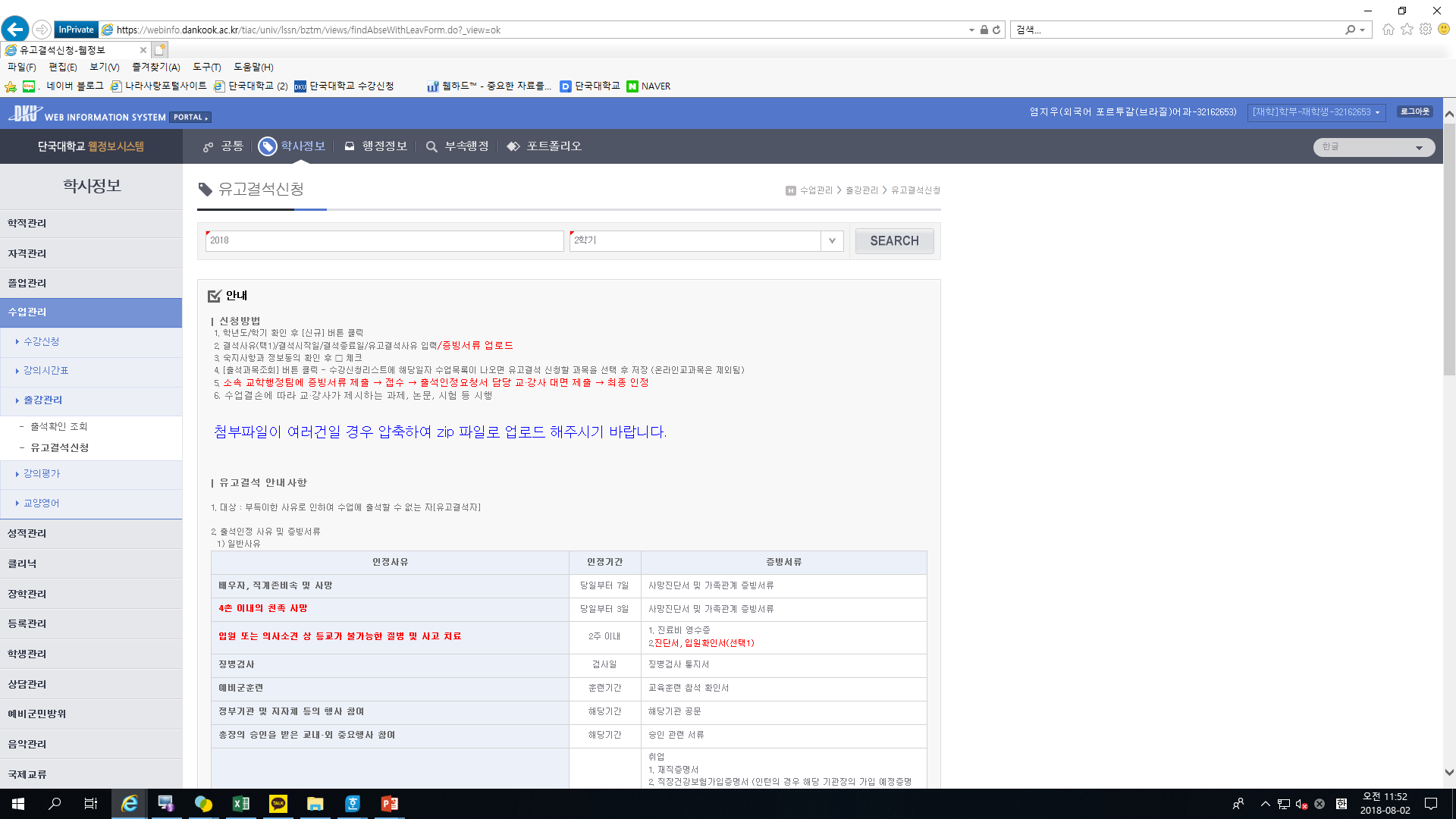 웹정보시스템-학사정보-수업관리-출강관리- [유고결석신청] 
학년도/학기 확인
4. 학생 웹정보시스템 신청 방법(3)
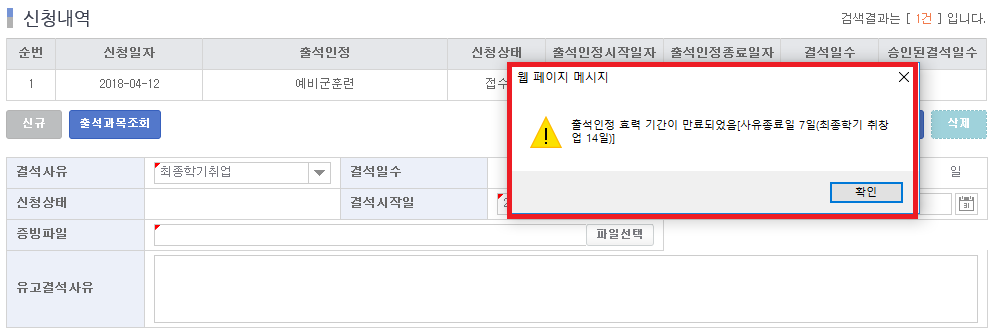 ◈ 출석인정 효력 기간 : 사유발생 전 또는 사유종료일로부터 14일이내 웹정보 신청까지
4. 학생 웹정보시스템 신청 방법(4)
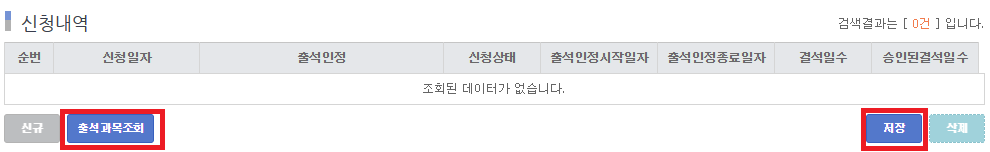 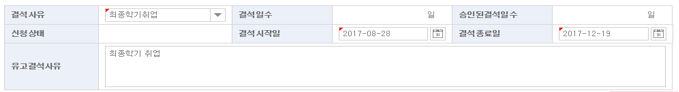 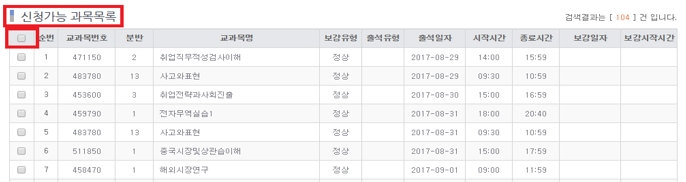 [출석과목조회] 버튼 클릭 
수강신청 과목목록 확인 – 유고결석 기간내 모든 수강과목이 표시되는지 확인 
전체 과목 선택(맨 위 □ 체크) 또는 수업결손 시간 대상 과목만 선택(해당 과목 □ 체크) 
[저장]클릭
5. 코로나19 백신접종 내역 확인서 및 증명서(서식)
출처 : 교육부
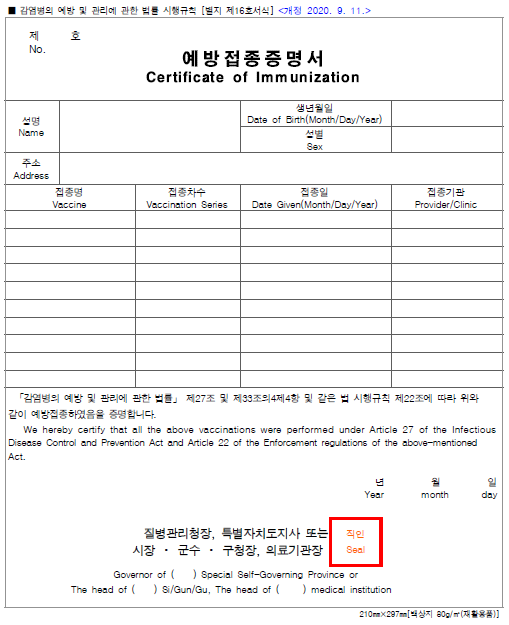 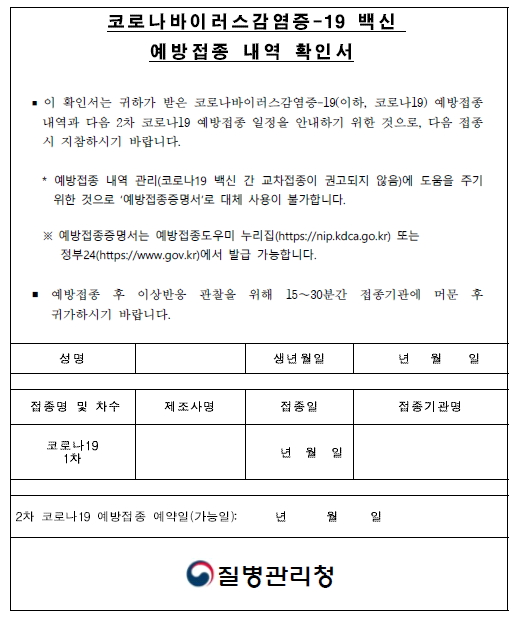